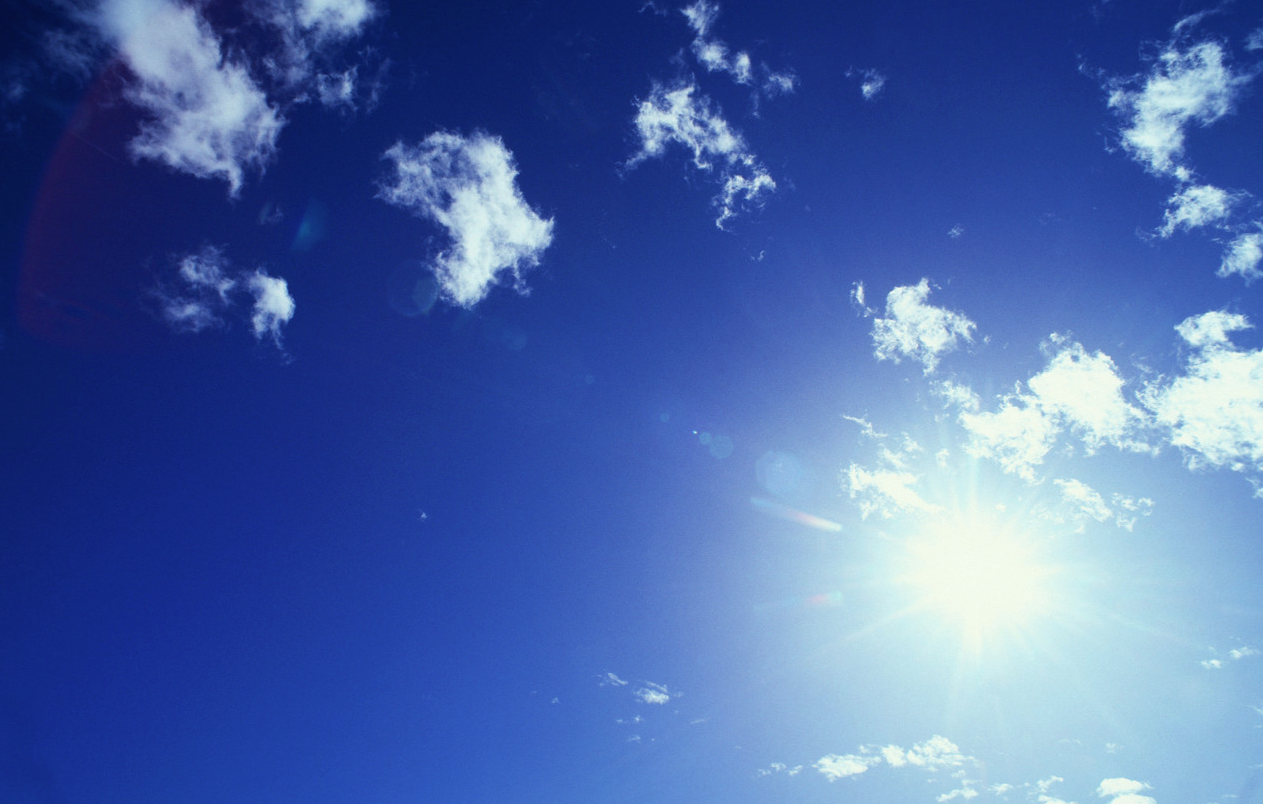 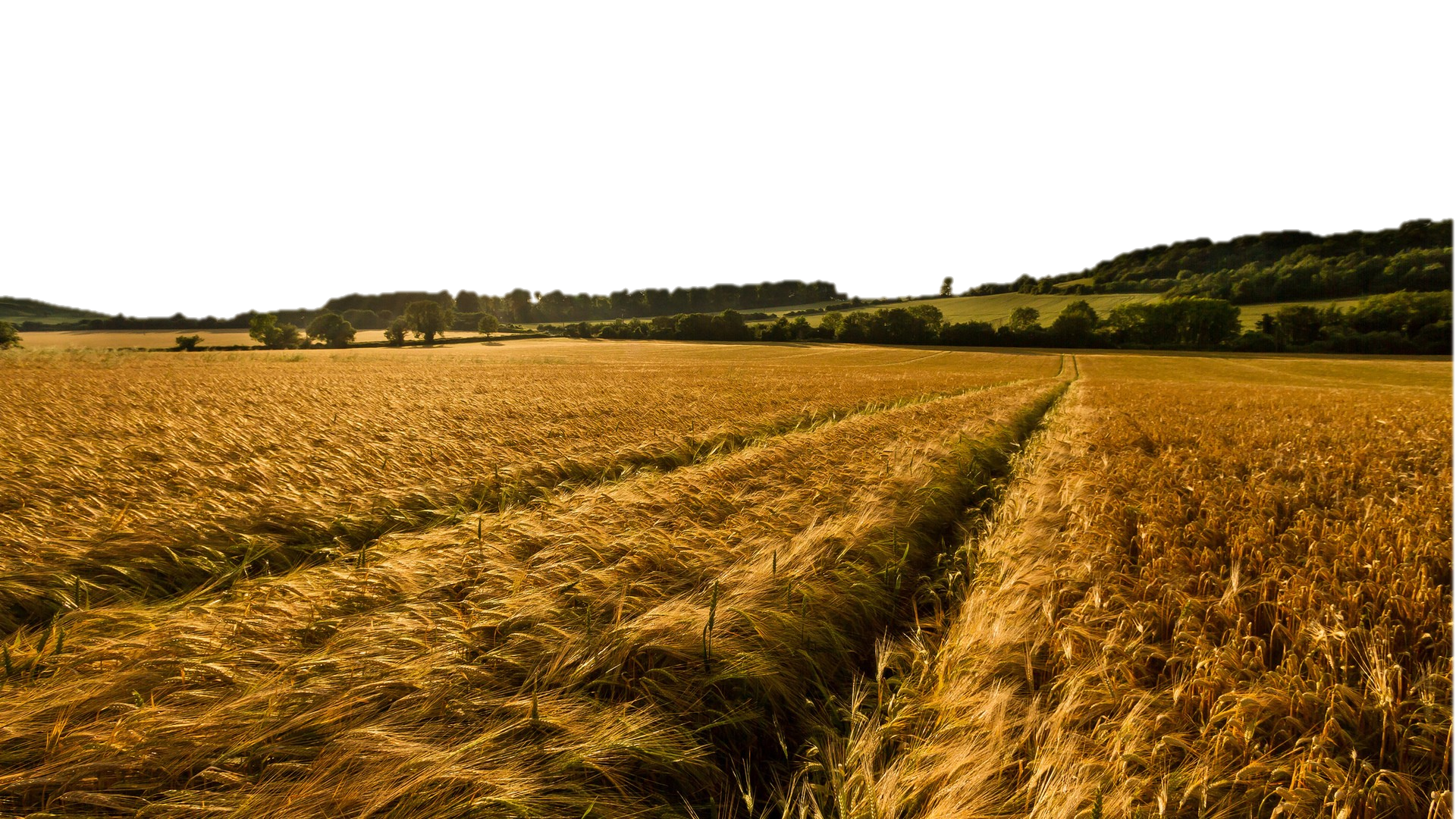 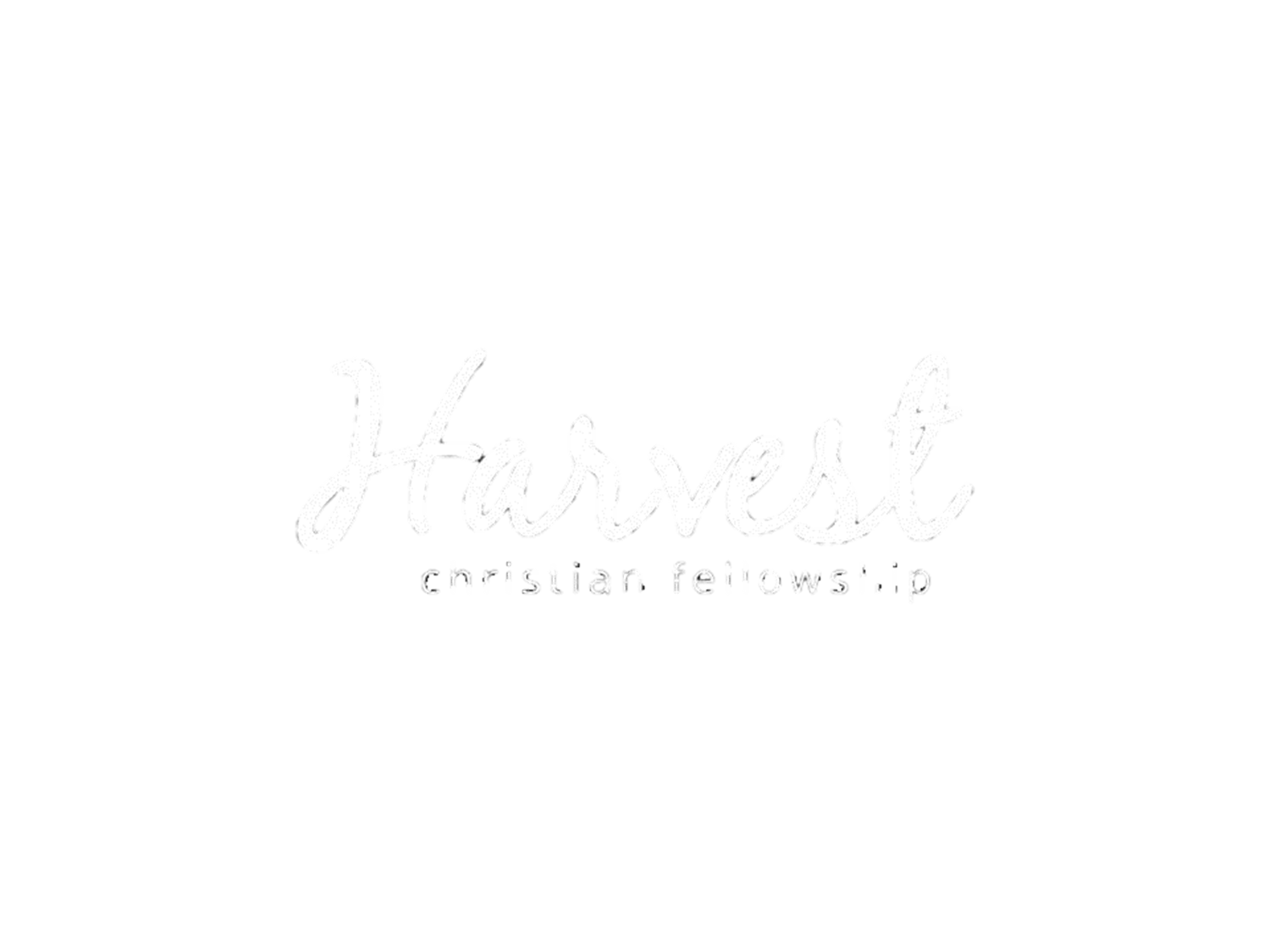 The Harvest Strategy-  How we fulfill our purpose!
We are His Witnesses and His Evidence
Part 4 in “The Harvest Strategy” Series
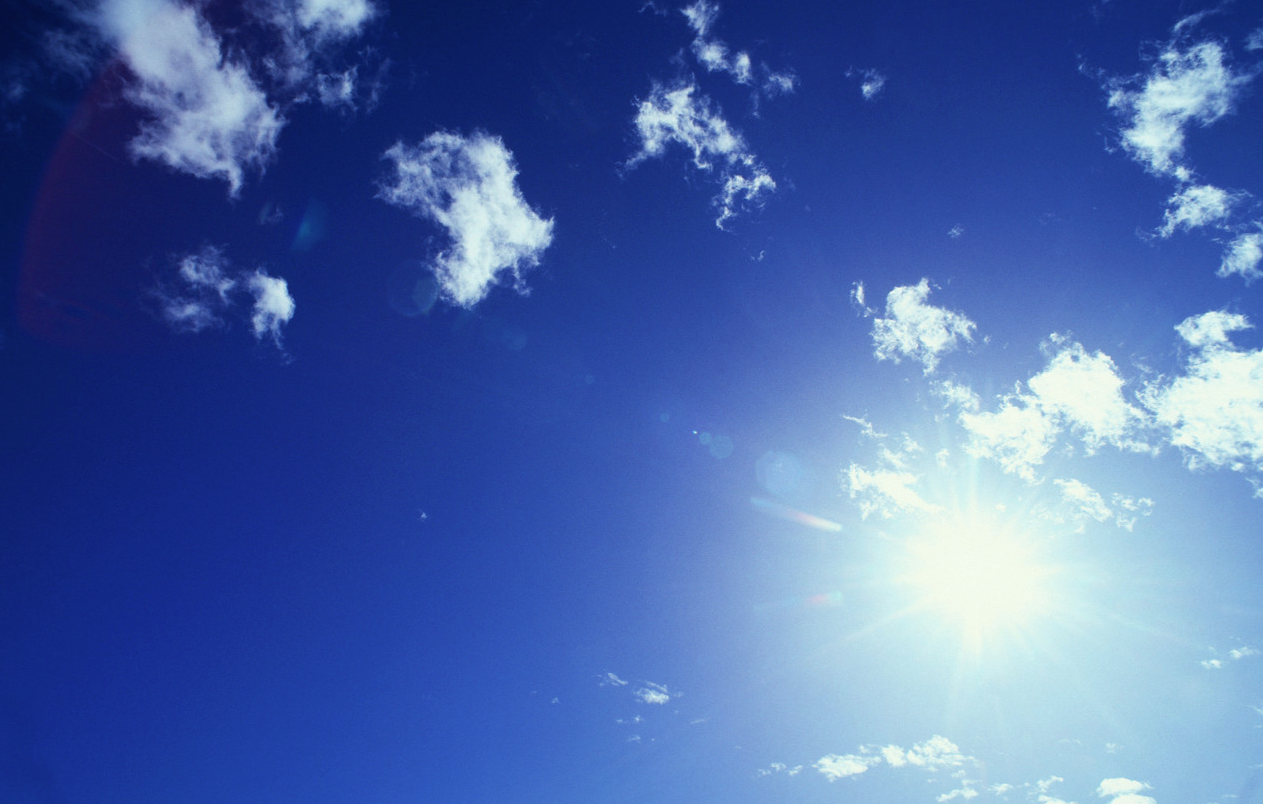 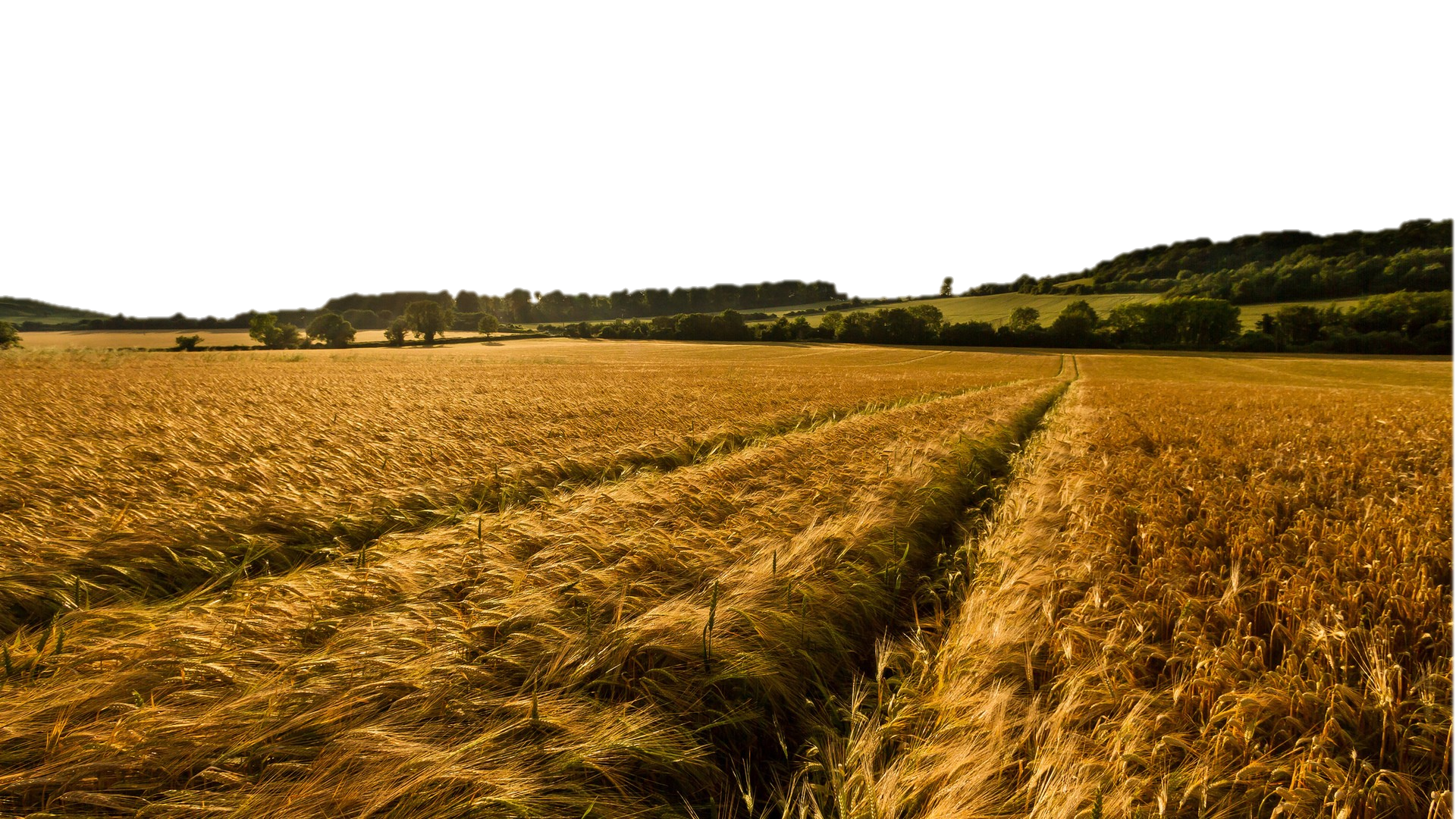 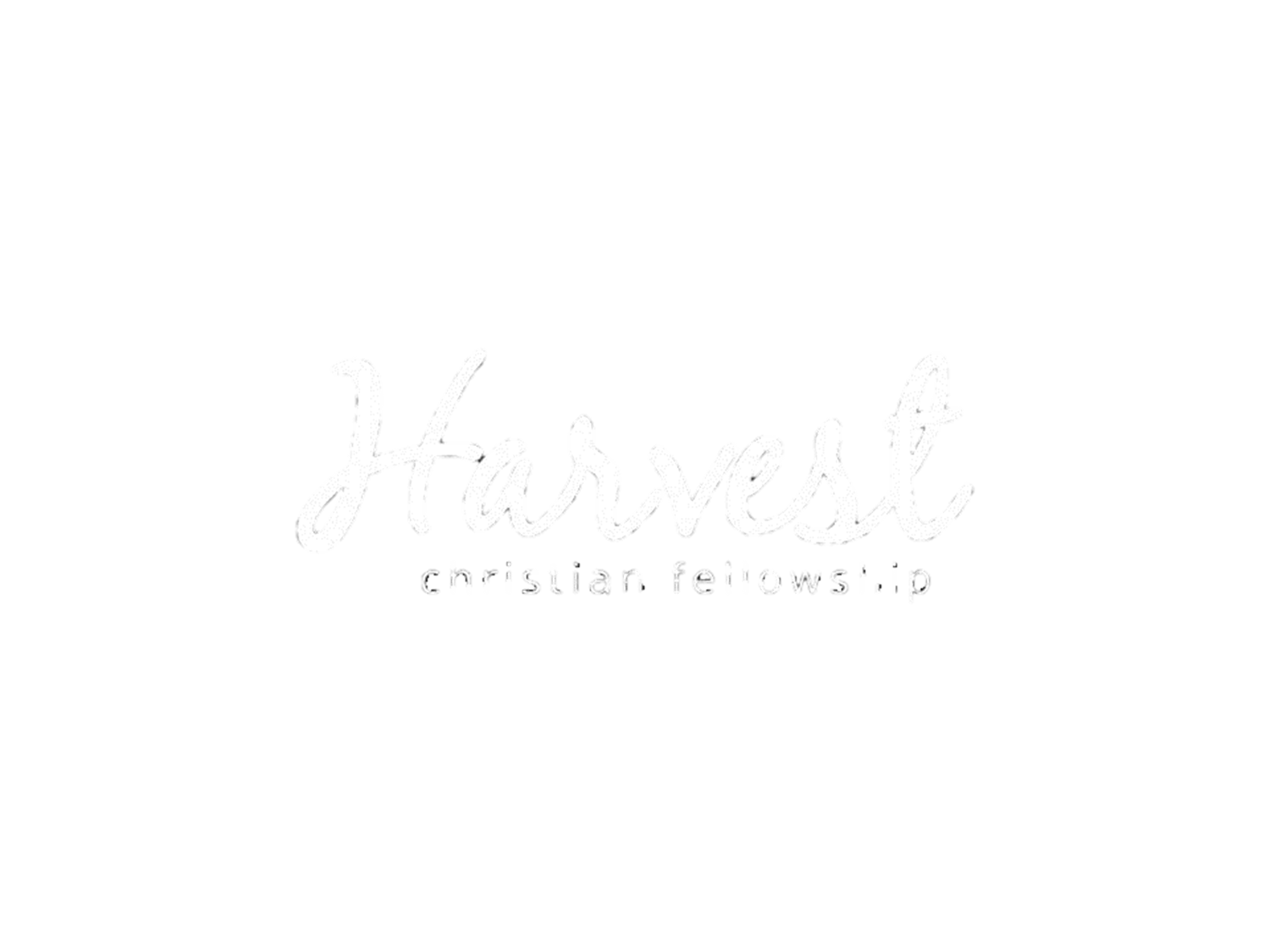 The Harvest Strategy- How we fulfill our purpose!
We are His Witnesses and His Evidence
Part 4 in “The Harvest Strategy” Series
Acts 1:8 “…you shall be My witnesses both in Jerusalem, and in all Judea and Samaria, and even to the remotest part of the earth.”
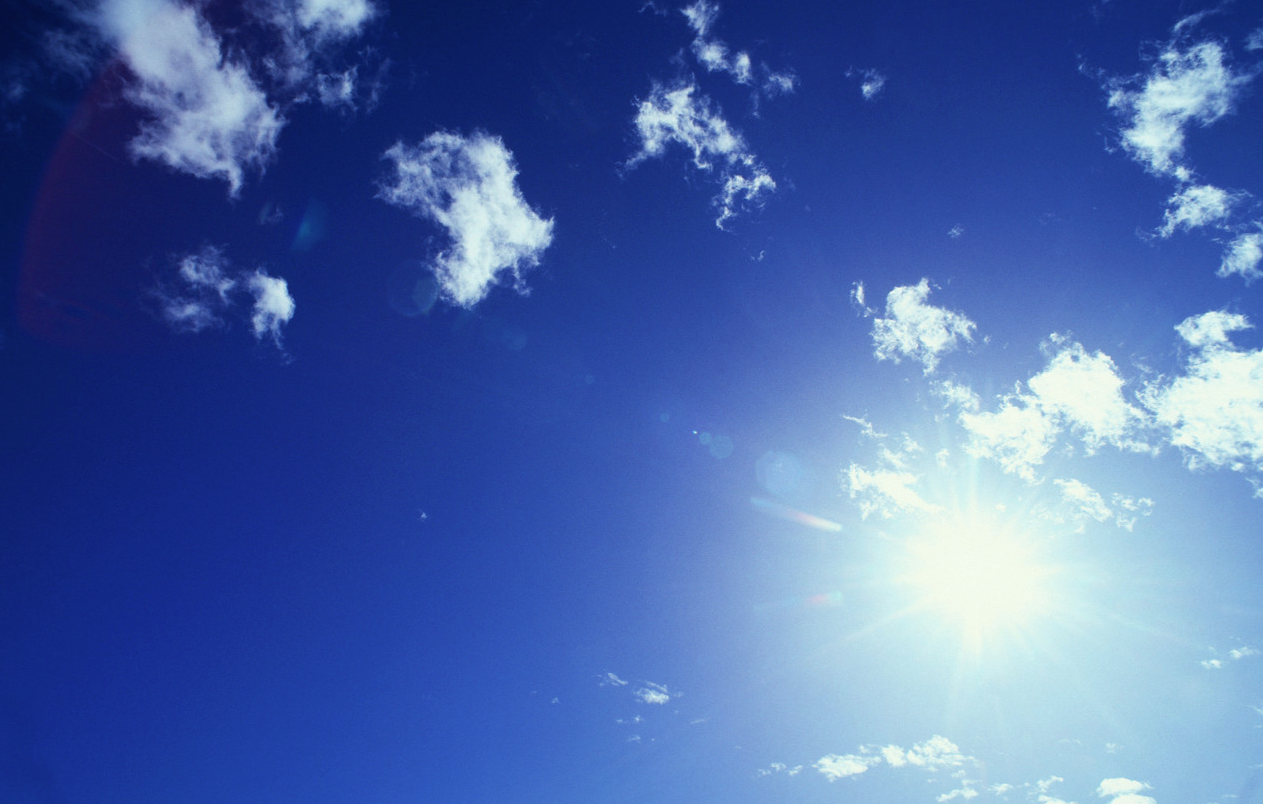 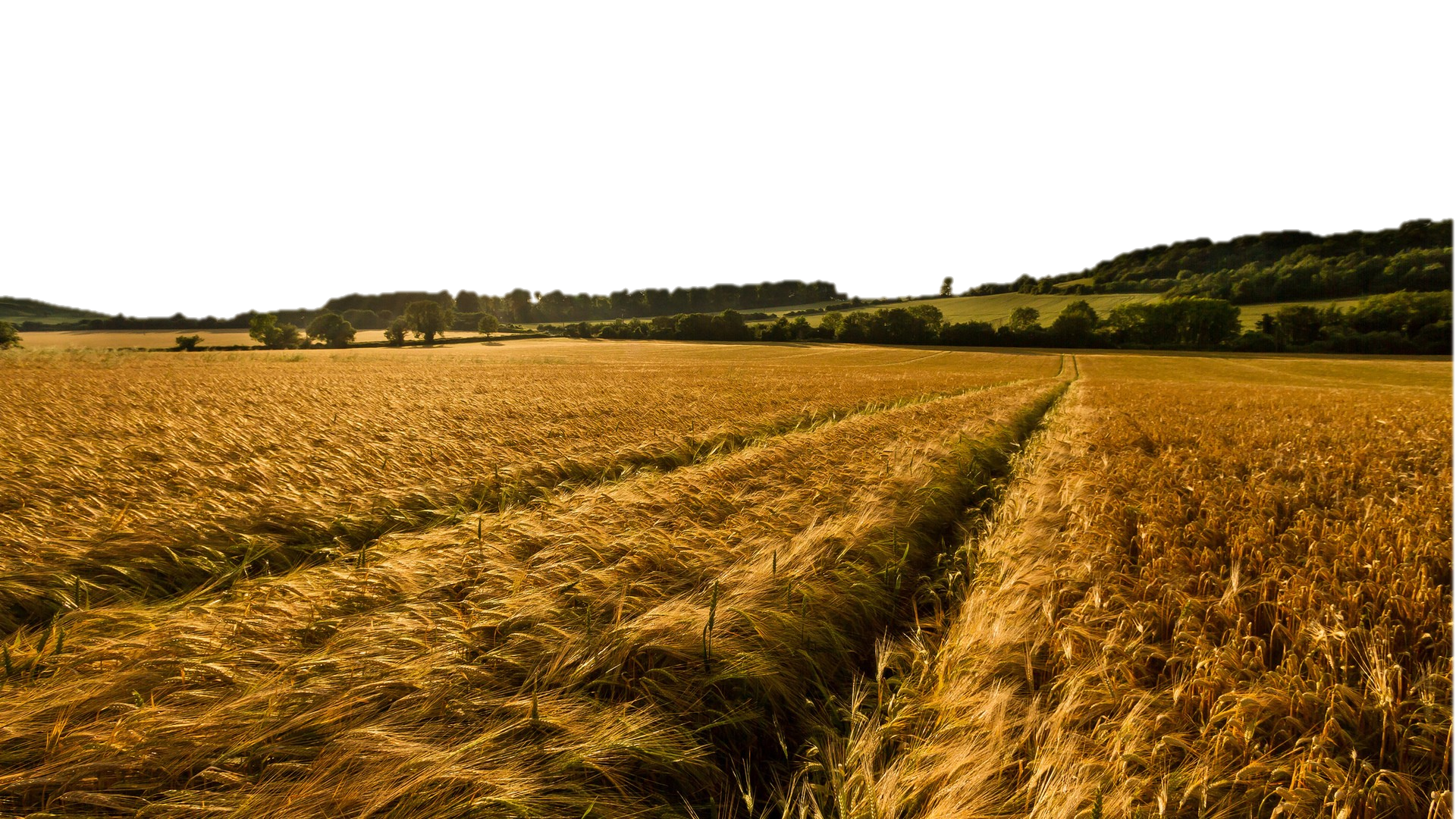 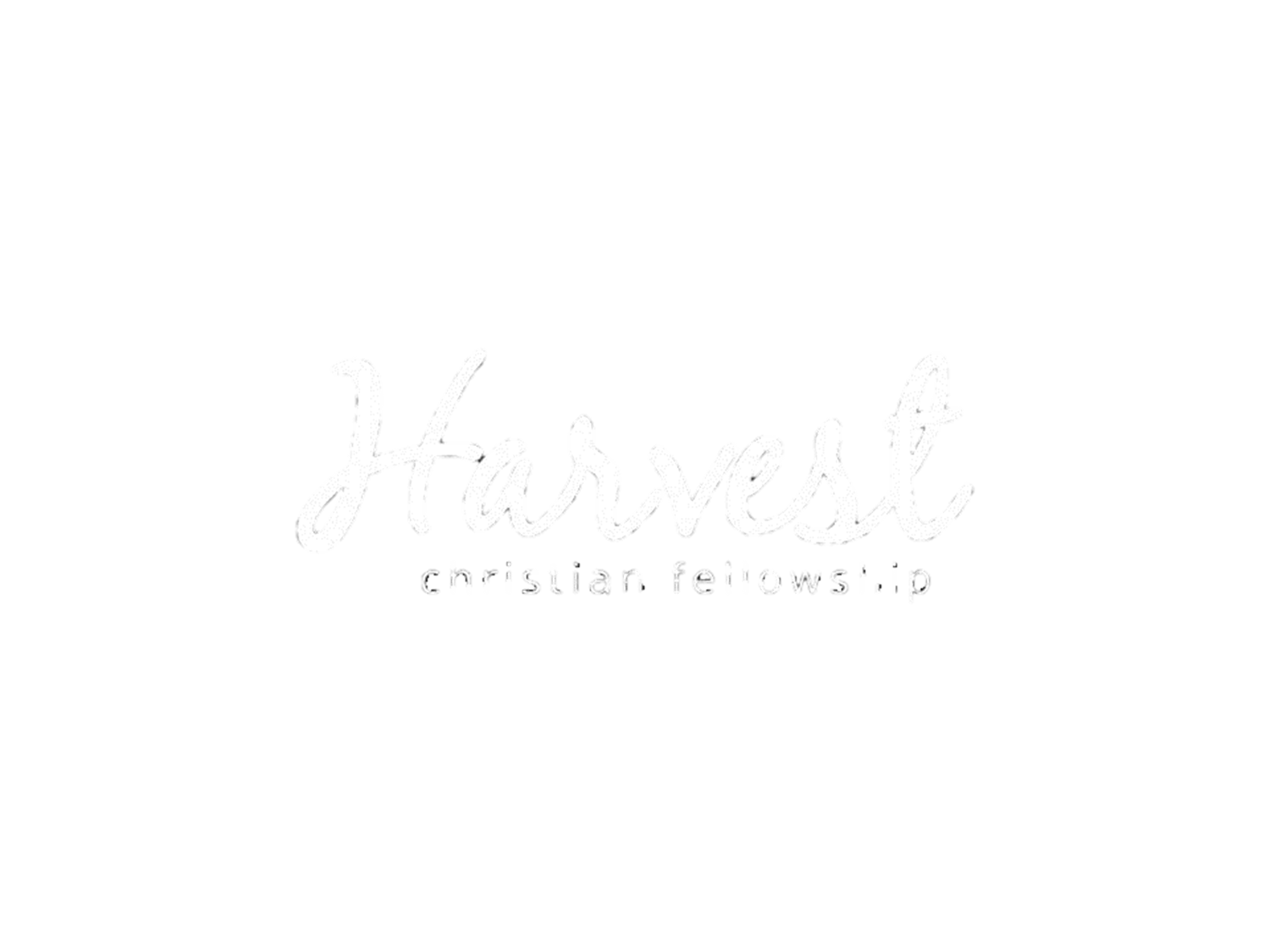 The Harvest Strategy- How we fulfill our purpose!
We are His Witnesses and His Evidence
Part 4 in “The Harvest Strategy” Series
1.  We provide a  DAILY WITNESS.
 
Acts 5:42 “And every day, in the temple and from house to house, they kept right on teaching and preaching Jesus as the Christ.”
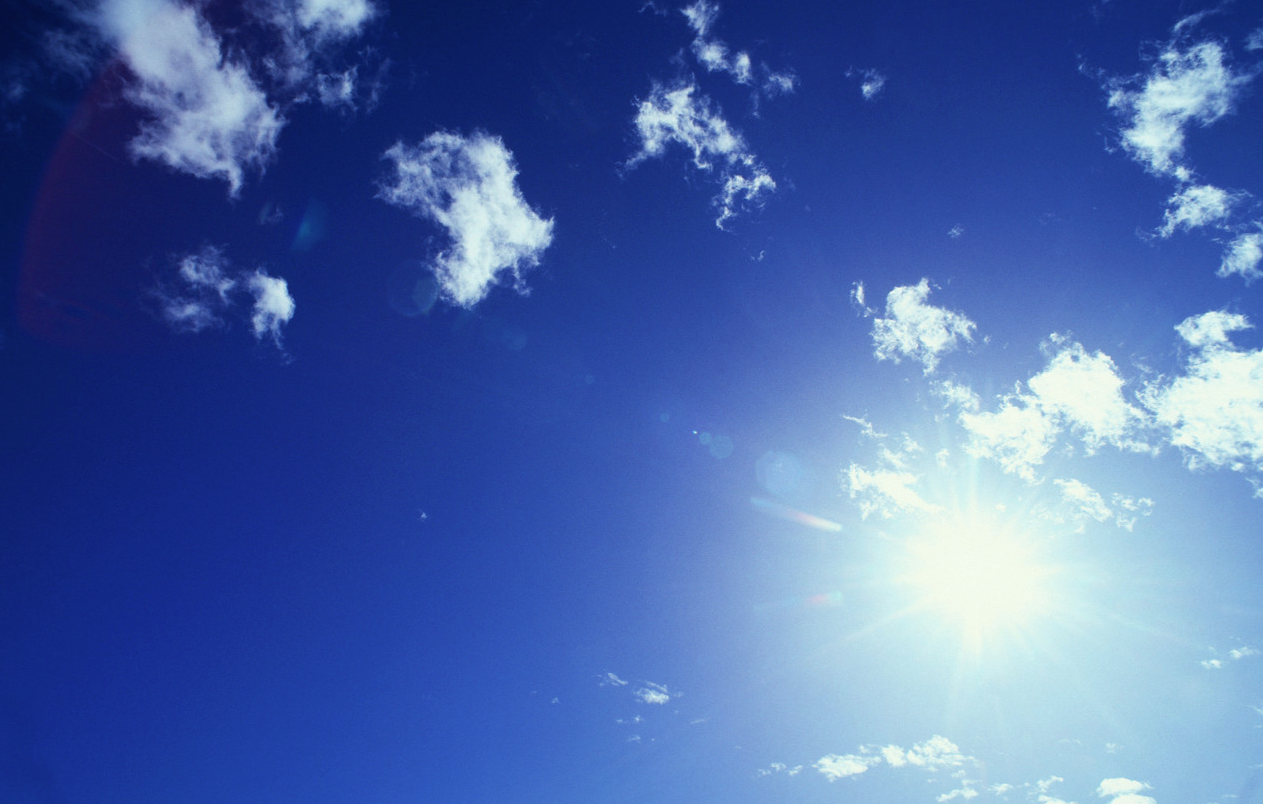 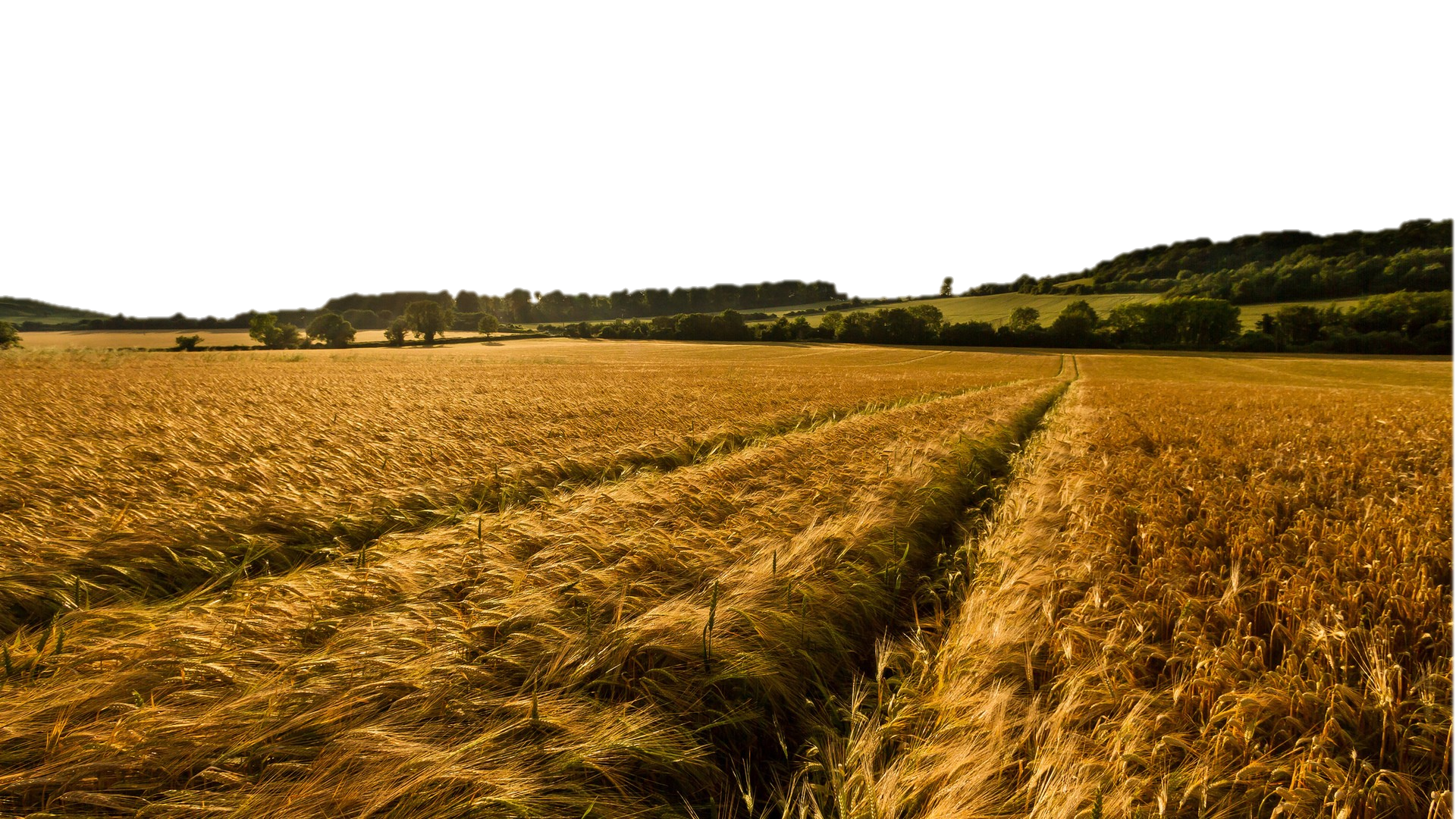 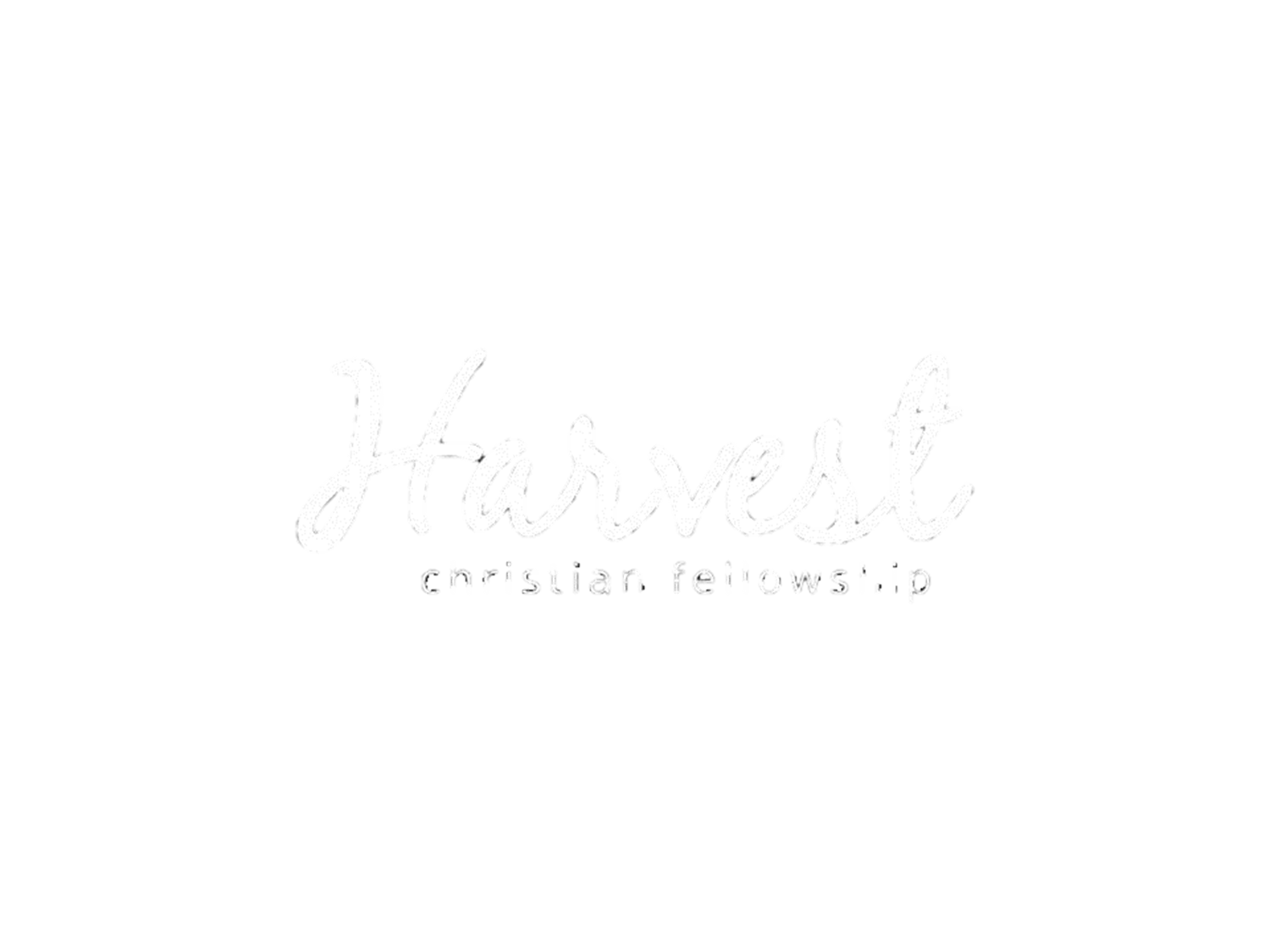 Acts 5:12-42 
Witnessing without fear involves:
 ________________  (v.12-16)
 ________________  (v.17-18)
 ________________  (v.19-20)
 ________________  (v.21-33)
 ________________ (v.34-39)
 ________________  (v.40)
 ________________  (v.41)
 ________________  (v.42) 
 I Corinthians 9:16 “For if I preach the gospel, I have nothing to boast of, for I am under compulsion; for woe is me if I do not preach the gospel.”
The Harvest Strategy
PRODUCTION
We are His Witnesses and His Evidence
Part 4 in “The Harvest Strategy” Series
PROBLEMS
PROVIDENCE
PERSISTENCE
PRUDENCE
PERSECUTION
PRAISE
PREACHING
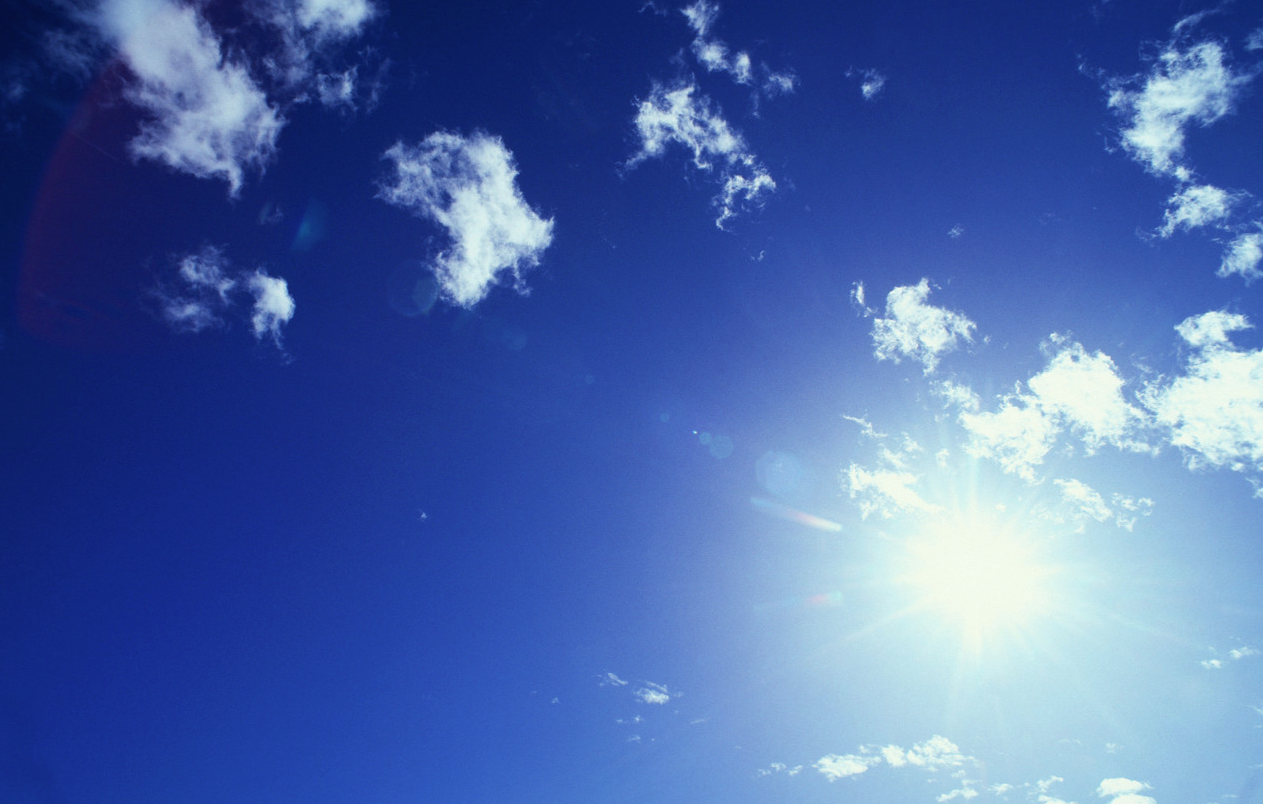 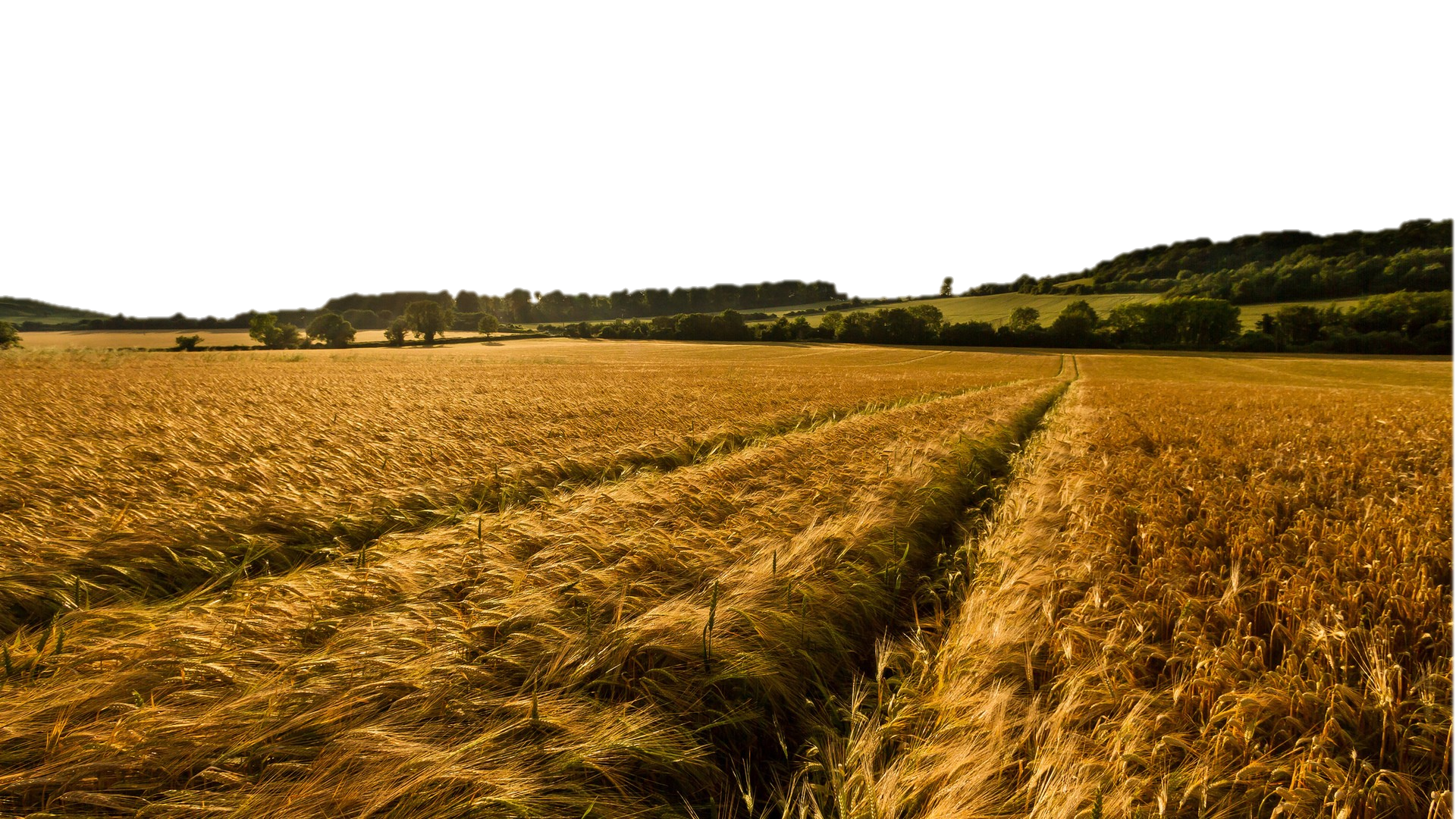 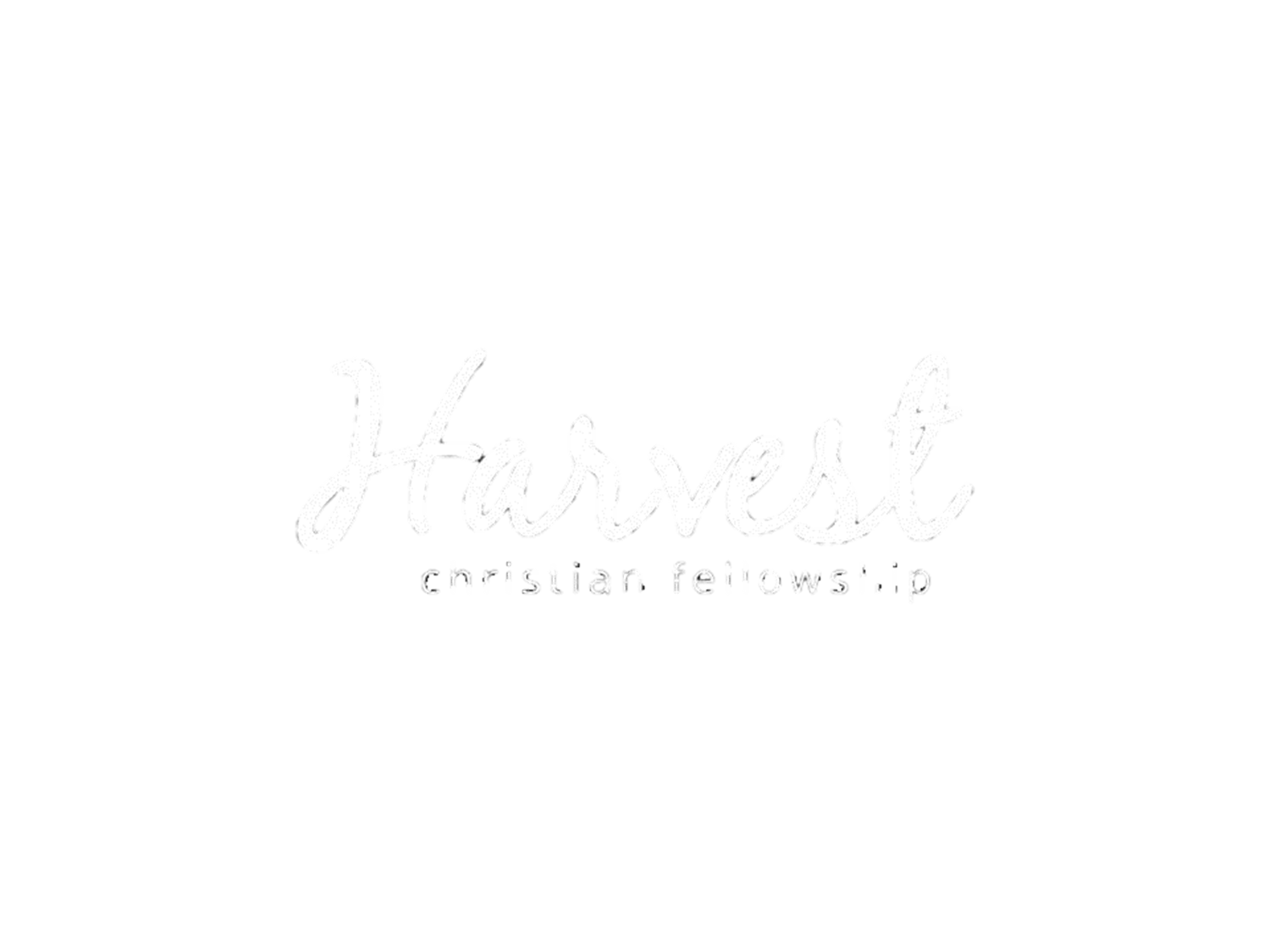 The Harvest Strategy- How we fulfill our purpose!
We are His Witnesses and His Evidence
Part 4 in “The Harvest Strategy” Series
2.  We provide EVIDENCE in the real (sinful) world.
 
Philippians 2:14-15  “Do all things without grumbling or disputing; that you may prove yourselves to be blameless and innocent, children of God above reproach in the midst of a crooked and perverse generation, among whom you appear as lights in the world”